KAMU POLİTİKASINDA ROL OYNAYAN AKTÖRLER
Prof. Dr. Turgut Göksu
Kamu politikası sürecinin kapsadığı iki alan vardır: 

Hem seçilmiş hem de atanmış politikacı, bürokrat ve diğerleri tarafından devlet içinde gerçekleştirilen faaliyetler (Resmi Aktörler)

Politikalarla ilgili olarak bir kısım baskı gruplarının devleti etkilemek ve pazarlık yapma amaçlı çabaları (Gayrı Resmi Aktörler)
Turgut Göksu
2
KAMU POLİTİKASINDA ROL OYNAYAN AKTÖRLER
 
RESMİ AKTÖRLER 
Parlamento 
Yargı Kurumları 
Hükümet ve Kamu Bürokrasisi 

SİVİL (GAYR-İ RESMİ) AKTÖRLER 
Siyasal Partiler 
Bireyler (Seçmenler-Vatandaşlar) 
Baskı Grupları - Sivil Toplum Örgütleri 
Medya 

ULUSLARARASI AKTÖRLER
Turgut Göksu
3
RESMİ AKTÖRLER 
Parlamento 
Yargı Kurumları 
Hükümet ve Kamu Bürokrasisi

Parlamento 
Toplumda herhangi bir alanda talep, ihtiyaç, sorun veya beklenti toplumun gündemine gelirse ve kalıcı olursa, aracı resmi veya sivil kurumlar tarafından devlete (hükümete veya kamu kurumlarına) iletilir. 

Eğer konu yasal bir düzenleme gerektiriyorsa konu parlamentonun gündemine gelmesi gerektiğinden hükümet konuyu tasarı haline getirip meclisin gündemine getirir.
Turgut Göksu
4
TBMM’deki ilgili komisyonlar konuyu araştırır, tartışır, görüşür ve karara bağlar. Belli bir mutabakata vardıktan sonra genel kurula gelir. 
Genel kurulda ya kabul edilir ya reddedilir.

Yürütmenin etkisi?
Turgut Göksu
5
RESMİ AKTÖRLER 
Parlamento 
Yargı Kurumları 
Hükümet ve Kamu Bürokrasisi

Yargı Kurumları 
Anayasa Mahkemesi, Danıştay, Bölge İdare ve İdare Mahkemeleri

İptal Kararları
Turgut Göksu
6
RESMİ AKTÖRLER 
Parlamento 
Yargı Kurumları 
Hükümet ve Kamu Bürokrasisi

Hükümet ve Kamu Bürokrasisi
Kamu politikalarının oluşturulmasında en önemli rol hükümet ile kamu bürokrasisi (askeri ve idari) tarafından oynanmaktadır.

İdari bürokrasi (askeri ve sivil) siyasi bürokrasi ilişkileri??

Kamu politikalarının şekillendirilmesinde hem de uygulanmasında kamu kurumları ve görevlilerinin rolü??
Turgut Göksu
7
SİVİL (GAYR-İ RESMİ) AKTÖRLER 
Siyasal Partiler 
Bireyler (Seçmenler-Vatandaşlar) 
Baskı Grupları - Sivil Toplum Örgütleri 
Medya

Siyasal Partiler 

Demokrasinin vazgeçilmez unsurları
Çoğulcu demokrasi ve SP yeri
SP, Parlamento ve baraj
İktidar-muhalefet
Parti kültürü
Turgut Göksu
8
SİVİL (GAYR-İ RESMİ) AKTÖRLER 
Siyasal Partiler 
Bireyler (Seçmenler-Vatandaşlar) 
Baskı Grupları - Sivil Toplum Örgütleri 
Medya

Bireyler (Seçmenler-Vatandaşlar) 

Bireyin etkisi
Doğrudan-dolaylı demokrasi
Oy ver 4-5 yıl bekle
Turgut Göksu
9
SİVİL (GAYR-İ RESMİ) AKTÖRLER 
Siyasal Partiler 
Bireyler (Seçmenler-Vatandaşlar) 
Baskı Grupları - Sivil Toplum Örgütleri 
Medya

Baskı Grupları - Sivil Toplum Örgütleri 
Sosyal, ekonomik…
Örgütlü toplum ve demokratik kültür
Çoğulcu-çoğunlukçu demokrasi
Totaliter sistemler
Devlet ve sivil toplum anlayışı
Tam sivil ve yarı resmi STK
Turgut Göksu
10
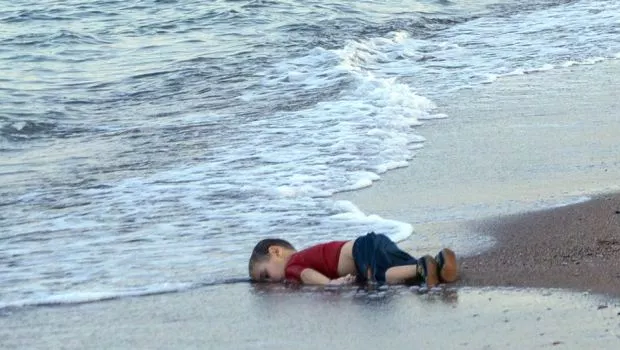 SİVİL (GAYR-İ RESMİ) AKTÖRLER 
Siyasal Partiler 
Bireyler (Seçmenler-Vatandaşlar) 
Baskı Grupları - Sivil Toplum Örgütleri 
Medya

Medya
Dördüncü kuvvet
Yapılan yayınların halk ve kamu yönetimine (hükümet ve bürokrasi) etkisi
Basın özgürlüğü
	Etkisi
	Sınırları
	Haber alma, manipülasyon (ekonomik, siyasi haber)
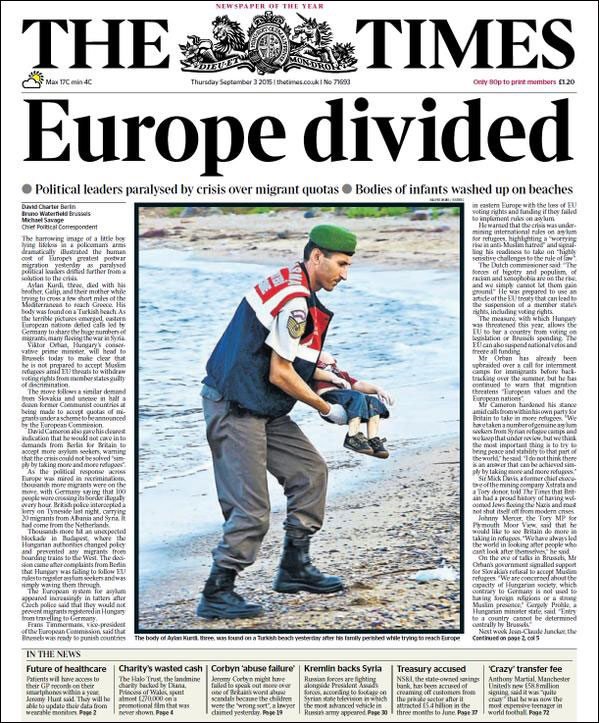 Turgut Göksu
11
ULUSLARARASI AKTÖRLER

Literatür
Küreselleşme 
Devletler ve UA Örgütler
BM, ILO, IMF, NATO, AGİT, UNESCO
Turgut Göksu
12